Антуан Жан-Батист Мари-Роже де Сент-Экзюпери (1900-1944)
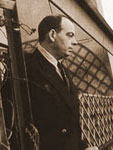 Французский летчик, поэт, писатель, эссеист, журналист, 
был назван Андре Моруа философом действия.
“Сент-Экзюпери был самым спокойным и в то же время самым беспокойным человеком... Был верен всему и всем - и не верен никакому счастью.… Прежде “беспокойный” означало “омраченный”. Но в Сент-Экзюпери беспокойство было скорее безустанной игрой света, чем метанием  теней...”Леон Верт
Жан де Сент-Экзюперии Мари де Фонсколомб
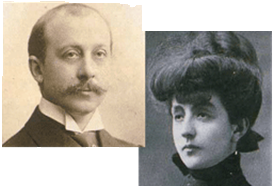 Мари-Мадлен, Габриэль, Франсуа, Антуан и Симона
…«Если бы вы знали, какое у меня непреодолимое желание летать »…
1921г. - А.де Сент-Экзюпери получает диплом гражданского пилота и получает звание офицера-запаса;
1922г. – получает звание младшего лейтенанта  резерва;
1923г. - первую серьезную аварию в воздухе с тяжелыми для здоровья последствиями;
1926г. – работает в авиакомпании «Латекоэр» 
1927-1928 - доставляет авиапочту по маршруту Тулуза-Касабланка-Дакар;
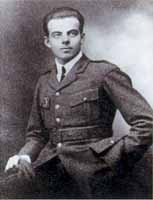 1930г. - произведен в кавалеры Ордена Почетного легиона Франции;
1932-1933 - Летает на почтовой линии между Марселем и Алжиром, доставляет почту в Дакар;
1934г. - устраивается в «Эр Франс» лектором службы пропаганды авиации. Подает первую заявку на изобретение новой системы посадки самолётов;
1939г. - добивается назначения в авиационную разведгруппу;
1940г. - награждается Военным крестом «За боевые заслуги» с пальмой;
1944г. – совершает свой последний полет над Провансом. Антуан де Сент-Экзюпери покинул планету людей.
Творческое наследие Экзюпери
1926г. - "Летчик" (рассказ);
1929г. - "Южный почтовый" (роман);
1930-1931 -  "Ночной полет" (роман; литературная премия "Фемина");
1936г. - "Планета людей" (отмечена премией Французской академии);
1936г. - "Ветер, песок и звезды" (Национальная книжная премия США);
1942г. - "Военный летчик" (повесть);
1942г. – «Маленький принц» (философско-лирическая сказка);
1943г. -  "Письмо к заложнику" (повесть),
«Маленький принц»
Леону Верту 
Прошу детей простить меня за то, что я посвятил эту книжку взрослому. Объявлю в оправдание: этот взрослый — мой самый лучший друг. И еще: он представляет все на свете, даже детские книжки. И, в конечном итоге, он живет во Франции, а там сейчас голодно и холодно. И он очень нуждается в утешении. Если же это все меня не оправдывает, я посвящу эту книжку тому мальчику, каким был когда-то мой взрослый друг. Ибо все взрослые сначала были детьми, только мало кто из них об этом вспоминает. В конце концов, я исправляю посвящение: 
Леону Верту, когда он был маленьким
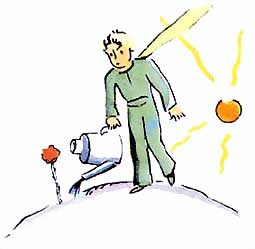 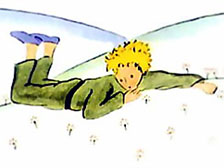 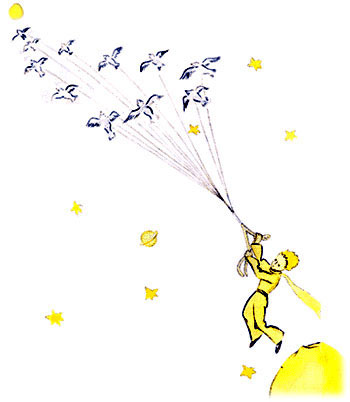 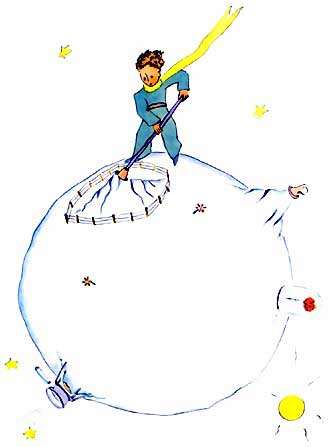 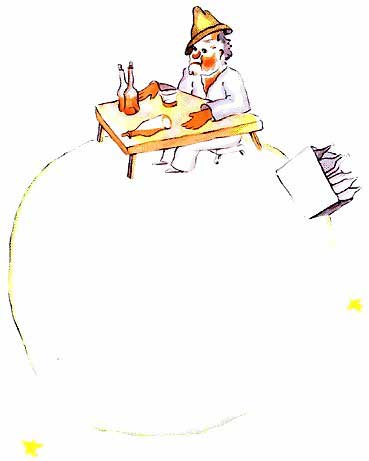 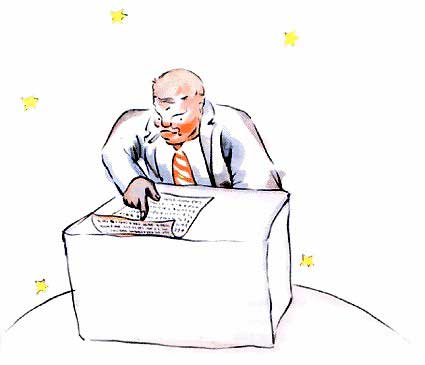 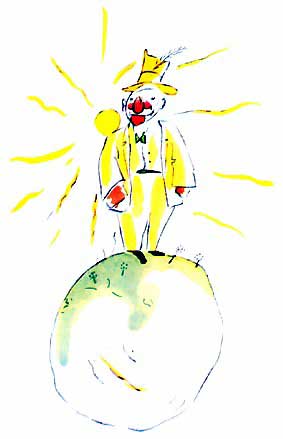 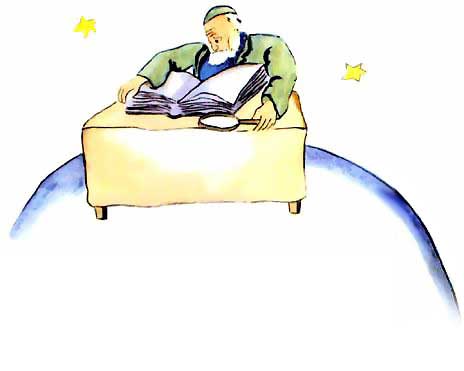 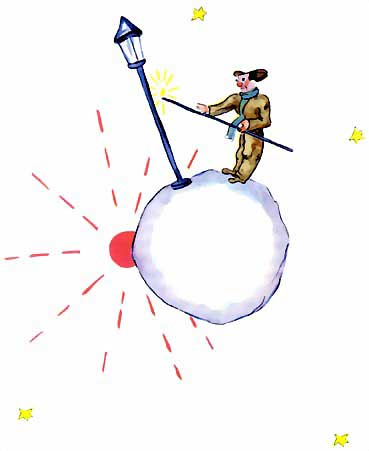 Земля — дом, который покидаешь и в который возвращаешься…
-«Зорко одно лишь сердце. Самого главного глазами не увидишь»…
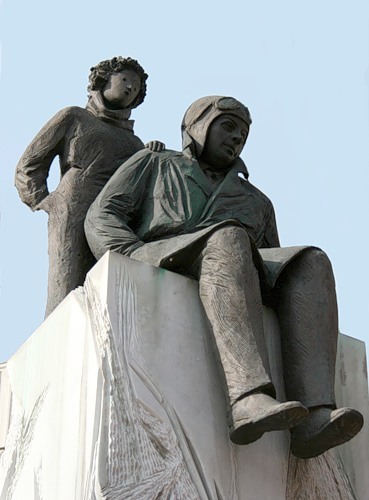 Ты в ответе за тех, кого приручил…